Entrepreneurs
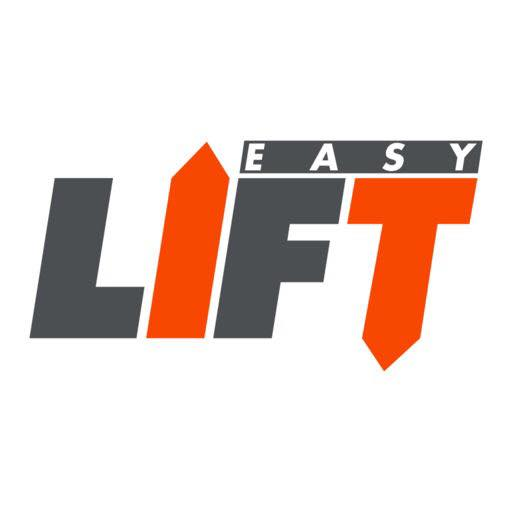 Borg Wayne
Camilleri David
Casha Daniel
Curmi Karl
Spiteri Quline
Zammit Andrew
Hydraulic scissor lift trolley
Considerations to produce hydraulic scissor lift trolleys applicable for various applications are to be sold to:

Manufacturing industries and factories
Engineering workshops
Automobile mechanics garages
Markets and shops 
Personal uses (Ex: personal garage workbench, transportation tool, lifting operations tool etc).

Considerations for expansion though means like providing services and maintenance of the produced hydraulic scissor lift trolleys and other hydraulic lifts.
Unique selling proposition
If the previous suggestions are implemented, advantages will include:

Cheaper trolleys than competitors since postage costs for distribution of stock is significantly less.

Servicing, maintaining and restoring hydraulic lifts such as hydraulic jacks, palletizers and all the way up to hydraulic fork lifters will be provided to customers.